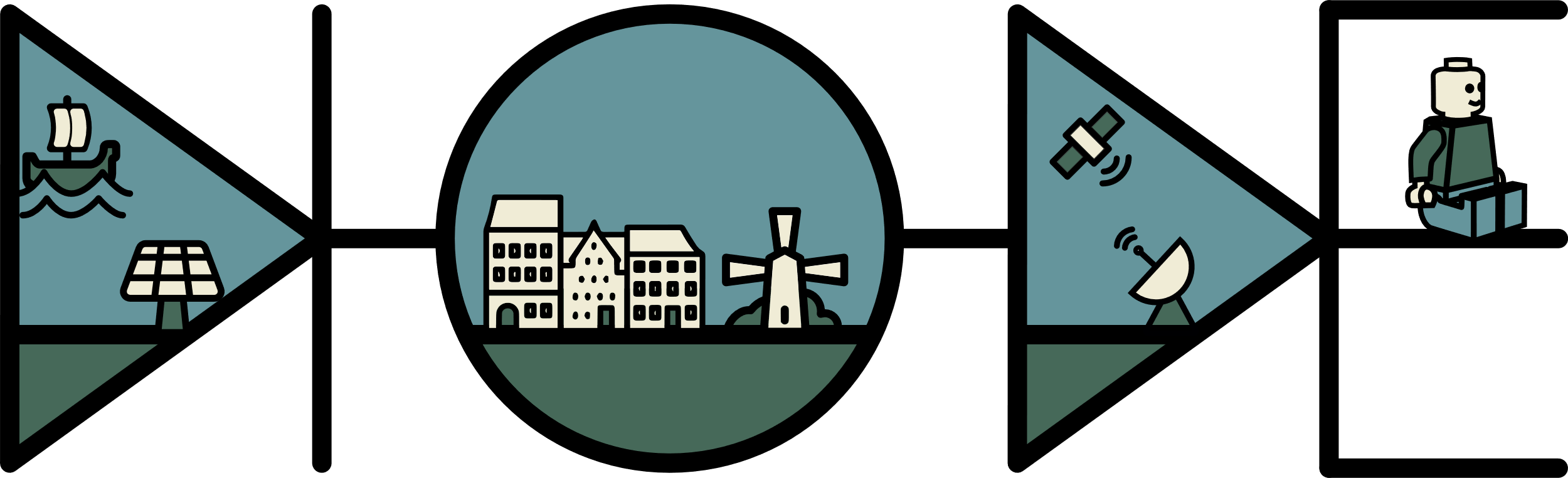 Discovering Incredibly Outstanding Danish Electronics
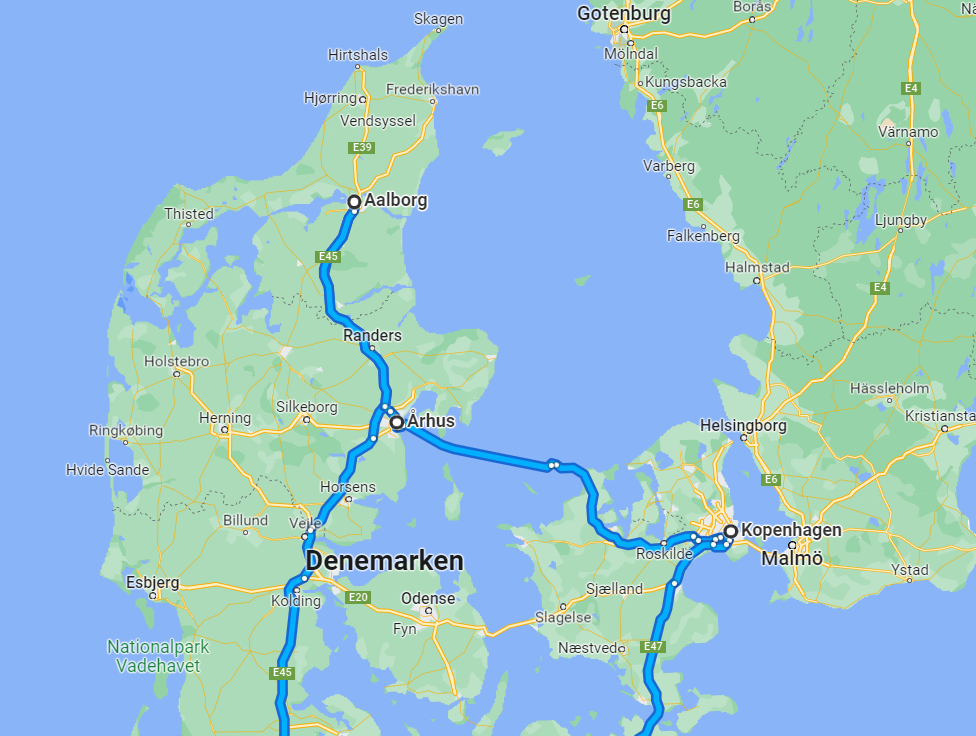 Diverse areas of technologies in EE
High ranking Universities
Well known companies
Great culture
3 nice cities:
Aalborg
Aarhus
Copenhagen
Discovering Incredibly Outstanding Danish Electronics
Planning
5 days – 6 nights
Depart on the night of Tuesday May 16th 
Return in the early morning of Monday May 22th 
Aalborg: May 17th – 18th 
Arhus: May 18th – 19th 
Copenhagen: May 19th – 21st
Discovering Incredibly Outstanding Danish Electronics
How?
With the bus!			…And the ferry
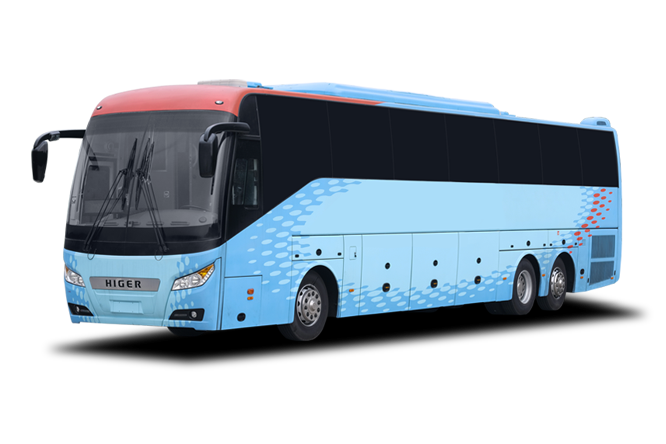 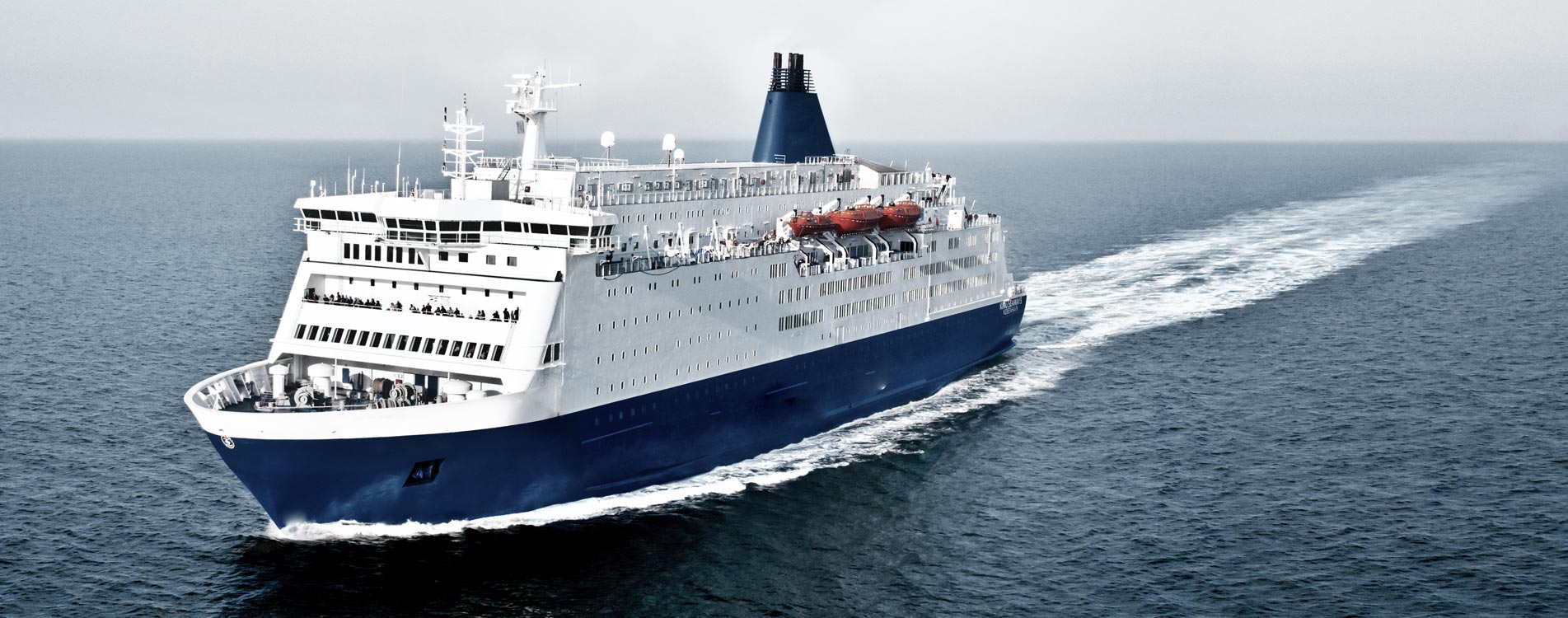 Discovering Incredibly Outstanding Danish Electronics
Aalborg
The tour will start in Aalborg
Big harbour city with a long history
excellent location in between the North-sea and Kattegat
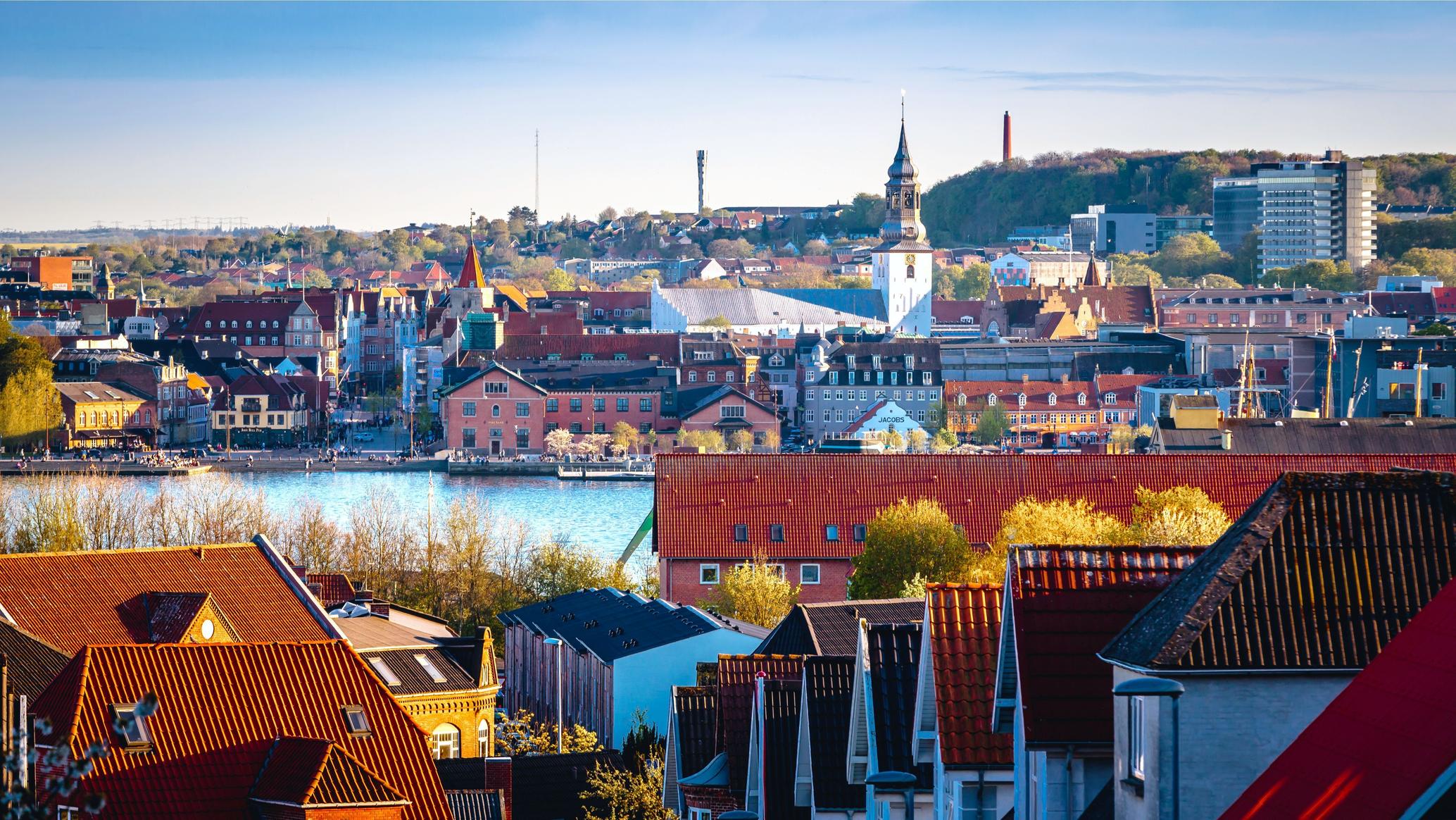 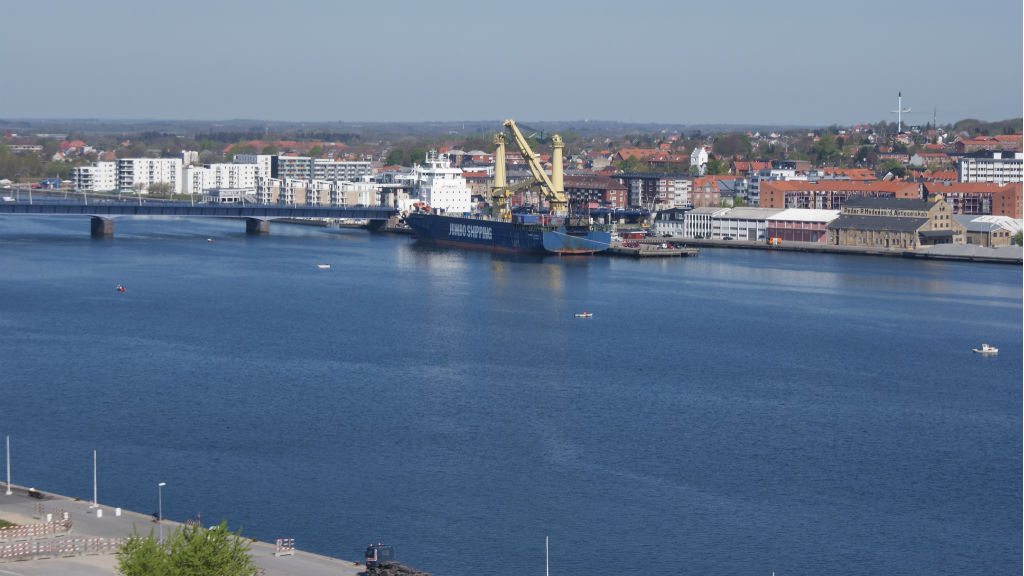 Discovering Incredibly Outstanding Danish Electronics
Aalborg
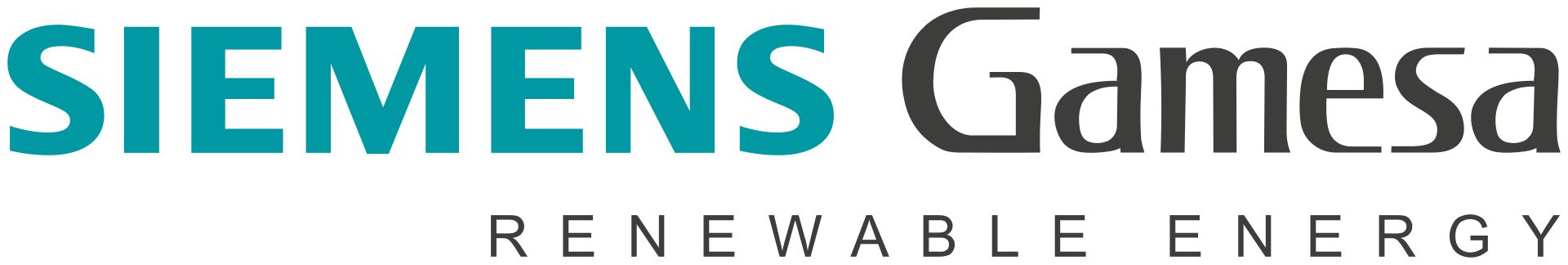 The tour will start in Aalborg
many industries trading with Greenland settled here. 
Aalborg is home to one of the highest ranked universities in Europe.
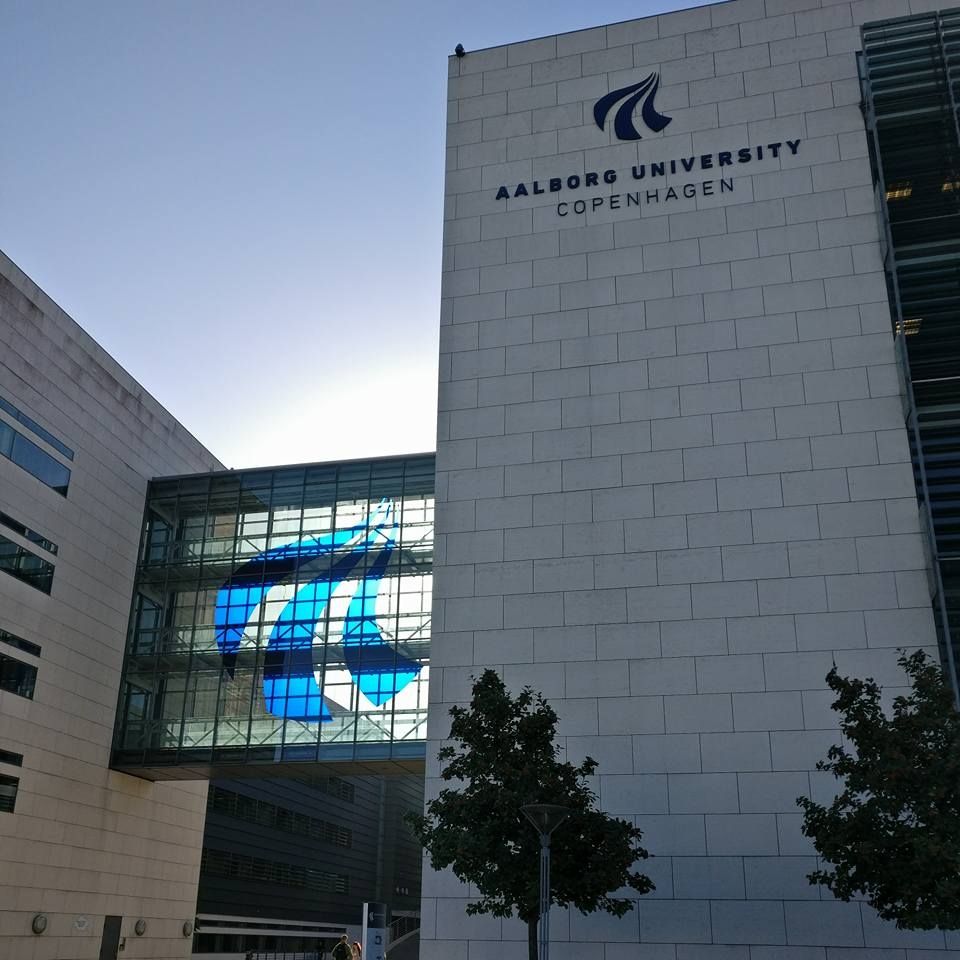 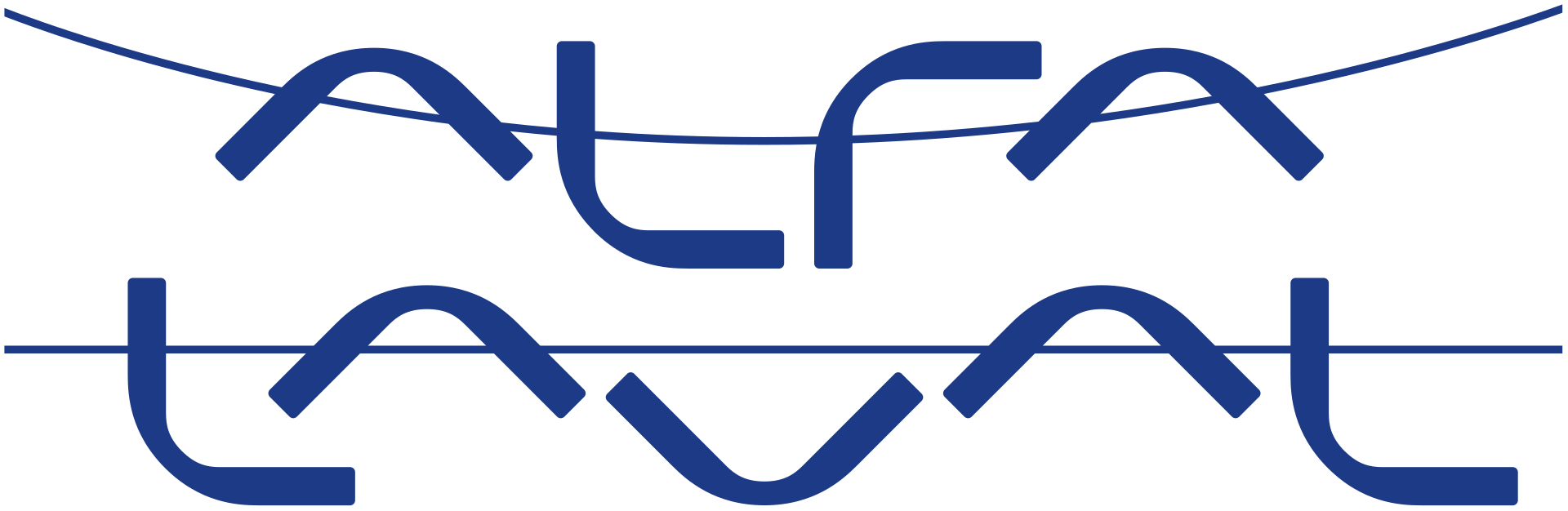 World’s largest marine boiler manufacturer
Discovering Incredibly Outstanding Danish Electronics
Aalborg
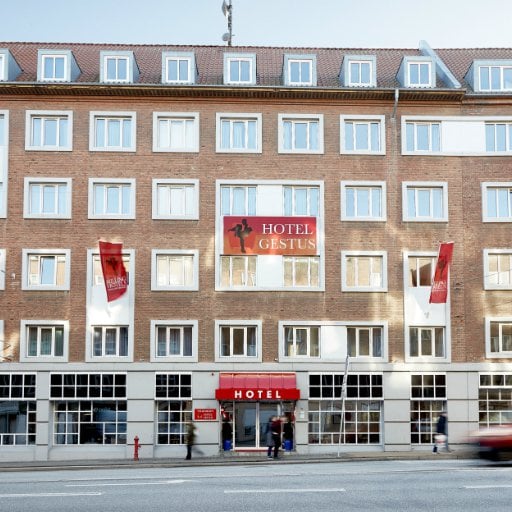 Milling Hotel Gestus
Discovering Incredibly Outstanding Danish Electronics
Aarhus
After Aalborg, we will travel down to Aarhus, 
Old harbour city
Big container port
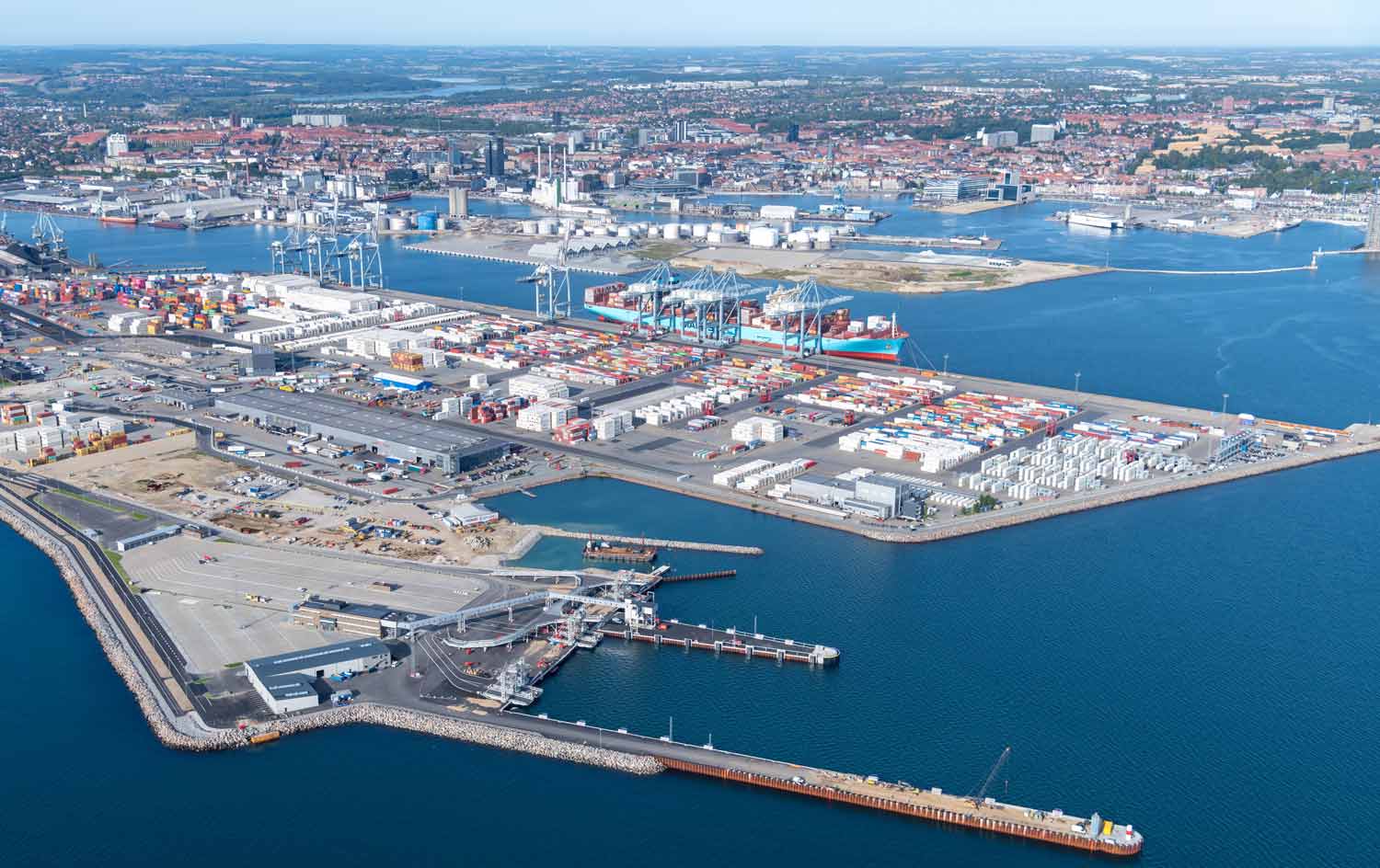 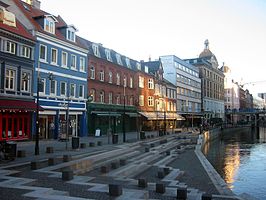 Discovering Incredibly Outstanding Danish Electronics
Aarhus
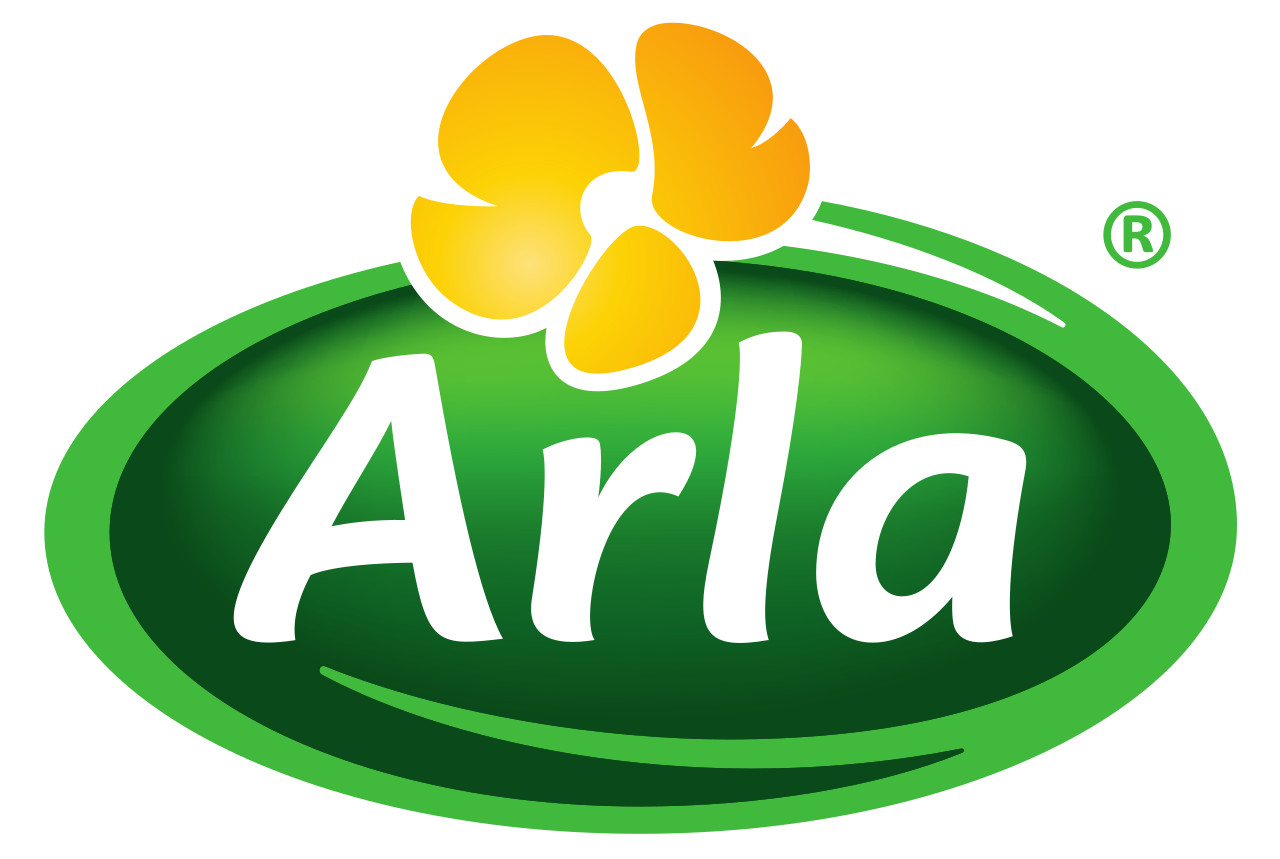 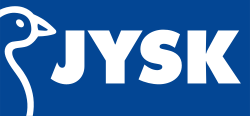 After Aalborg, we will travel down to Aarhus, 
Connecting different parts of Denmark
Denmark's biggest company's headquarters
Many creative institutes 
Biggest university in Scandinavia, the Aarhus University.
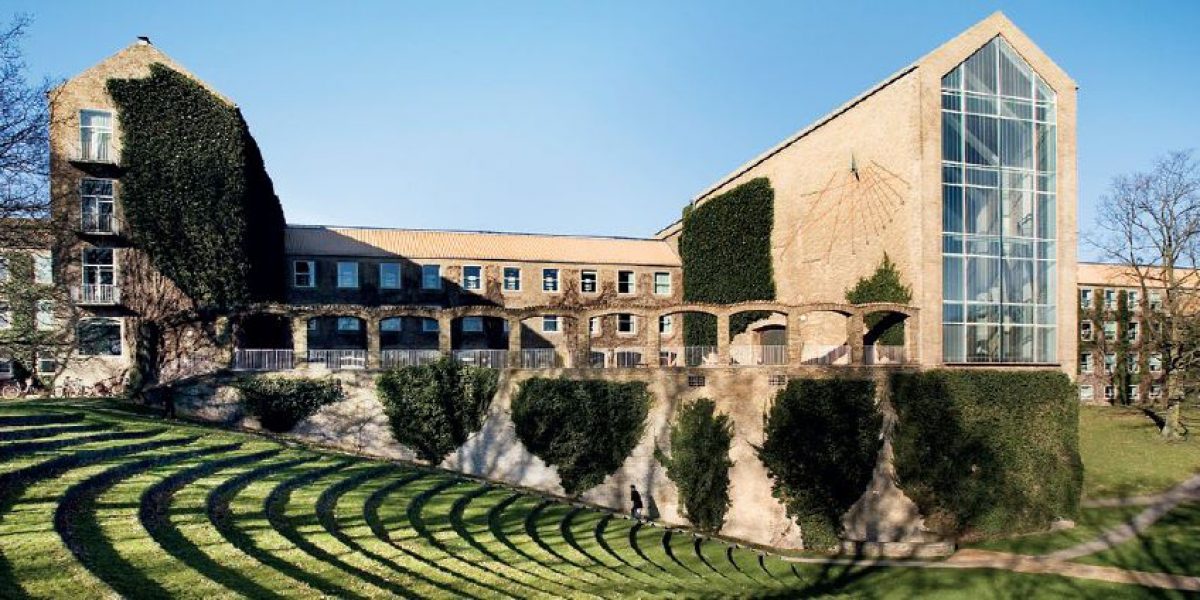 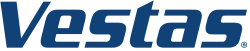 Wind turbines
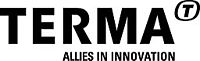 Military
Discovering Incredibly Outstanding Danish Electronics
Aarhus
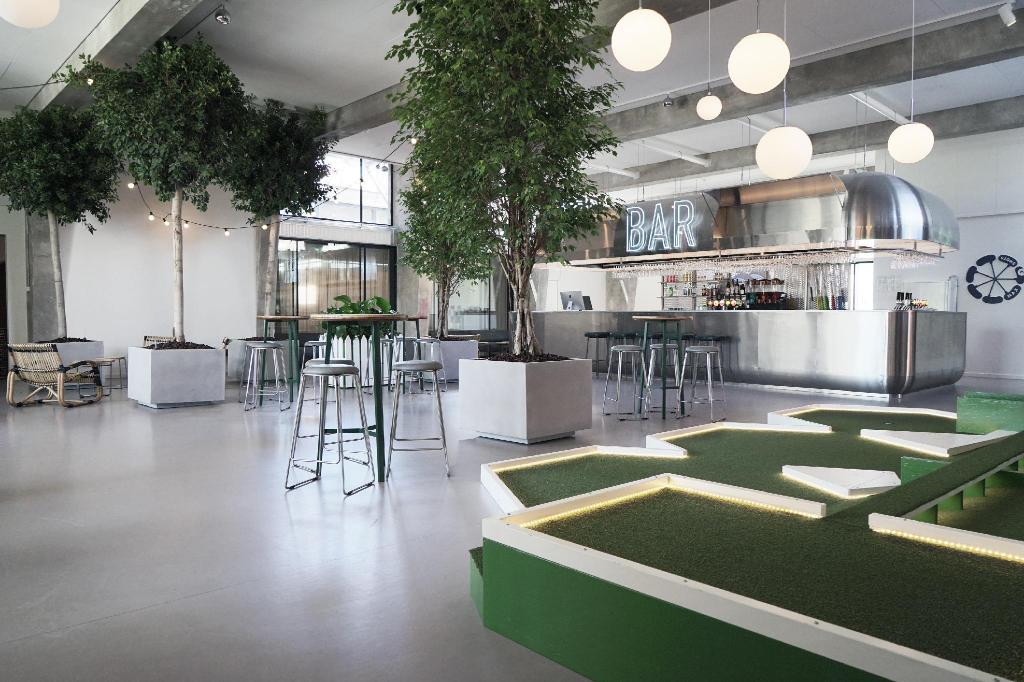 Book1 Hostel Aarhus
Discovering Incredibly Outstanding Danish Electronics
Copenhagen
Our final destination is Copenhagen.
Touristic
Known for its quality of life and green economy. 
Beautiful architectures
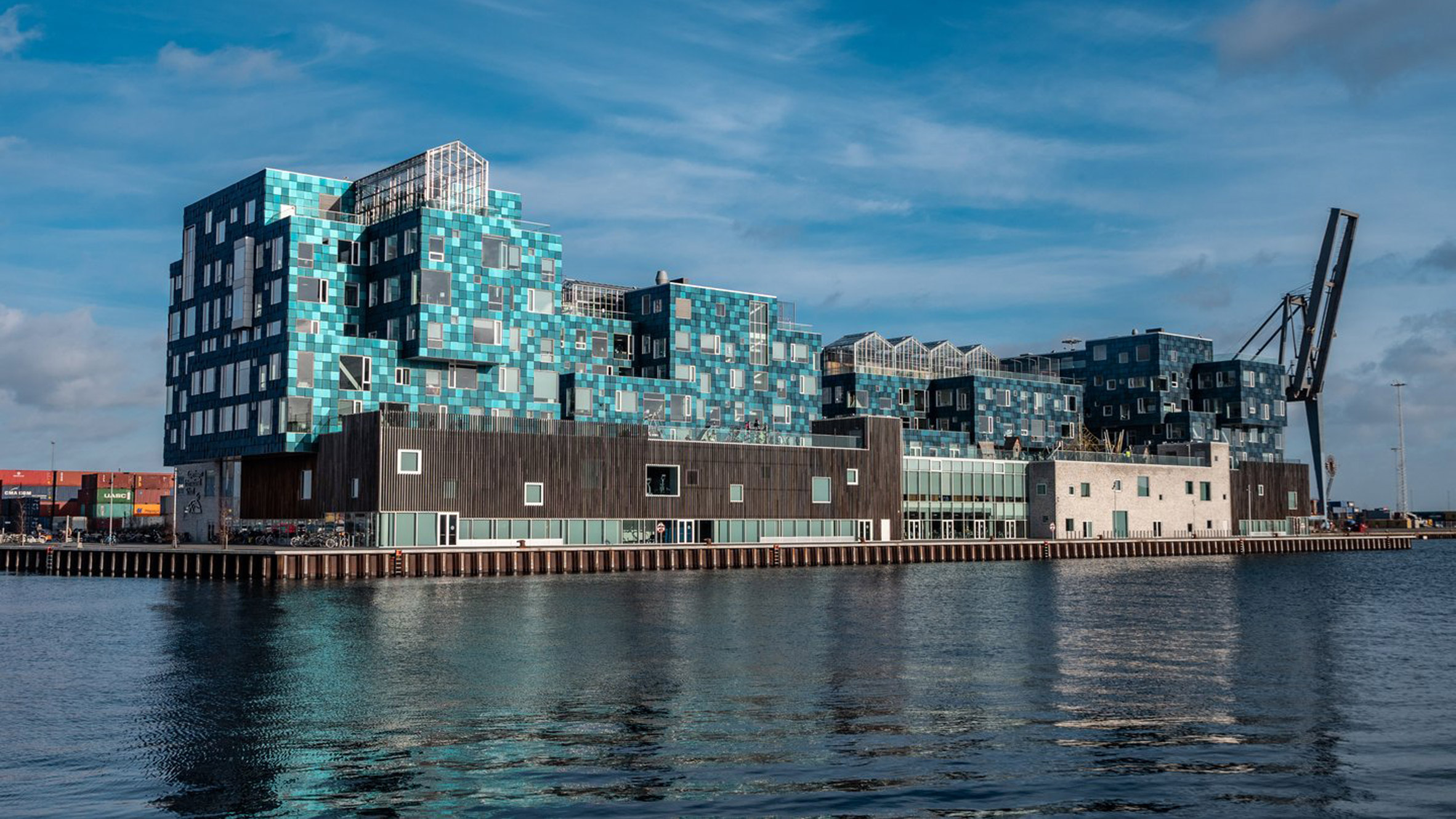 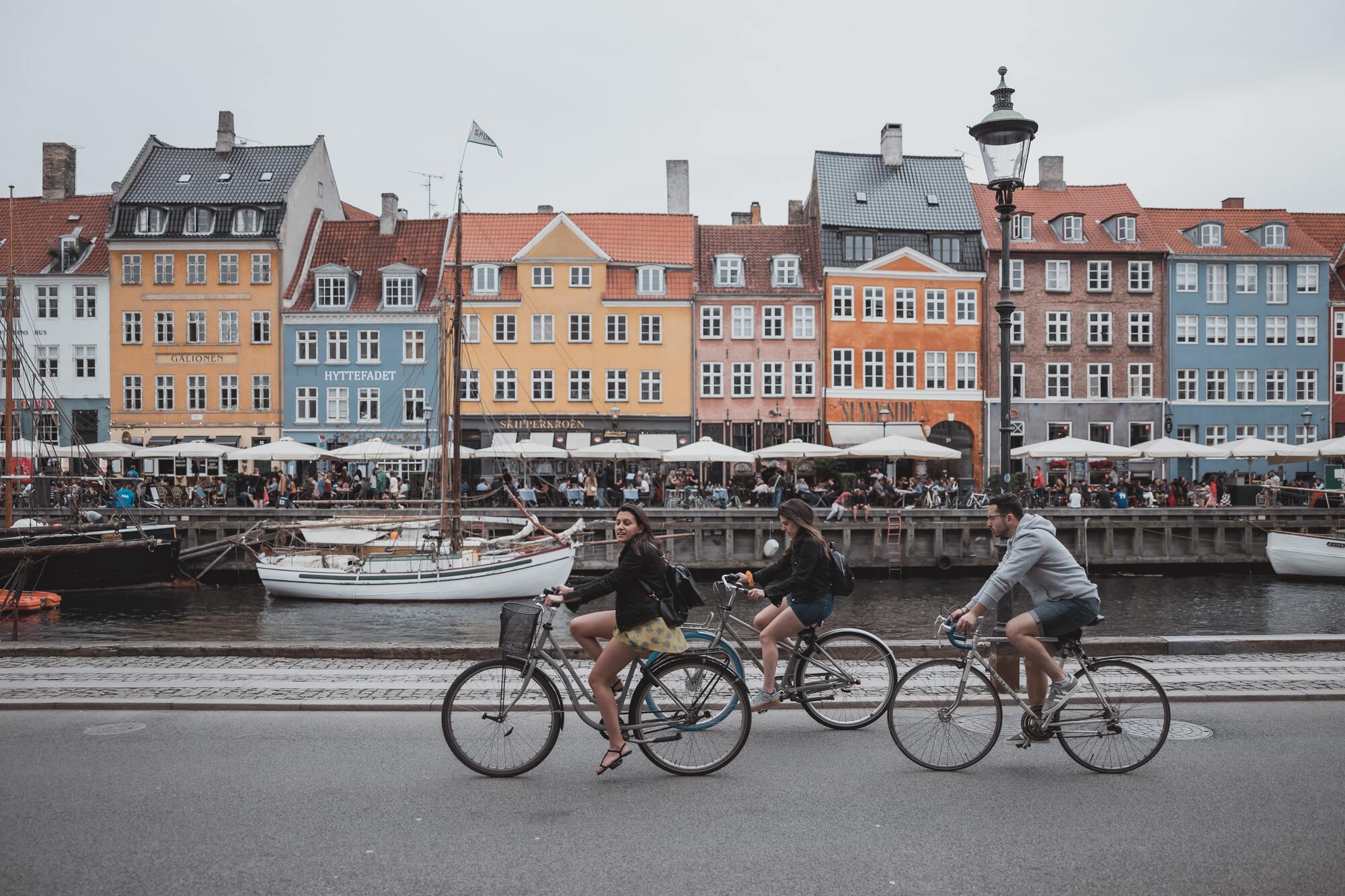 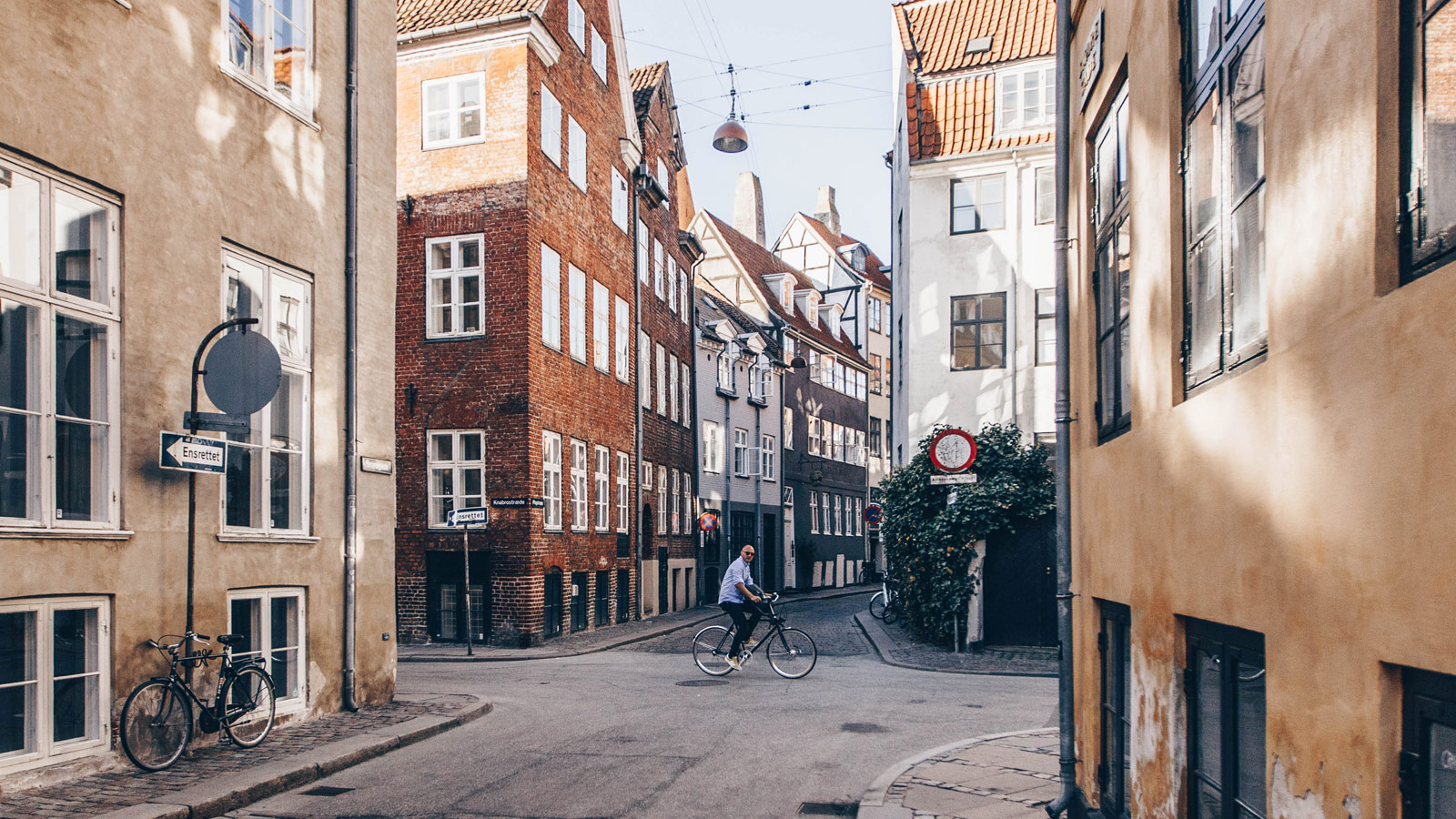 Discovering Incredibly Outstanding Danish Electronics
Copenhagen
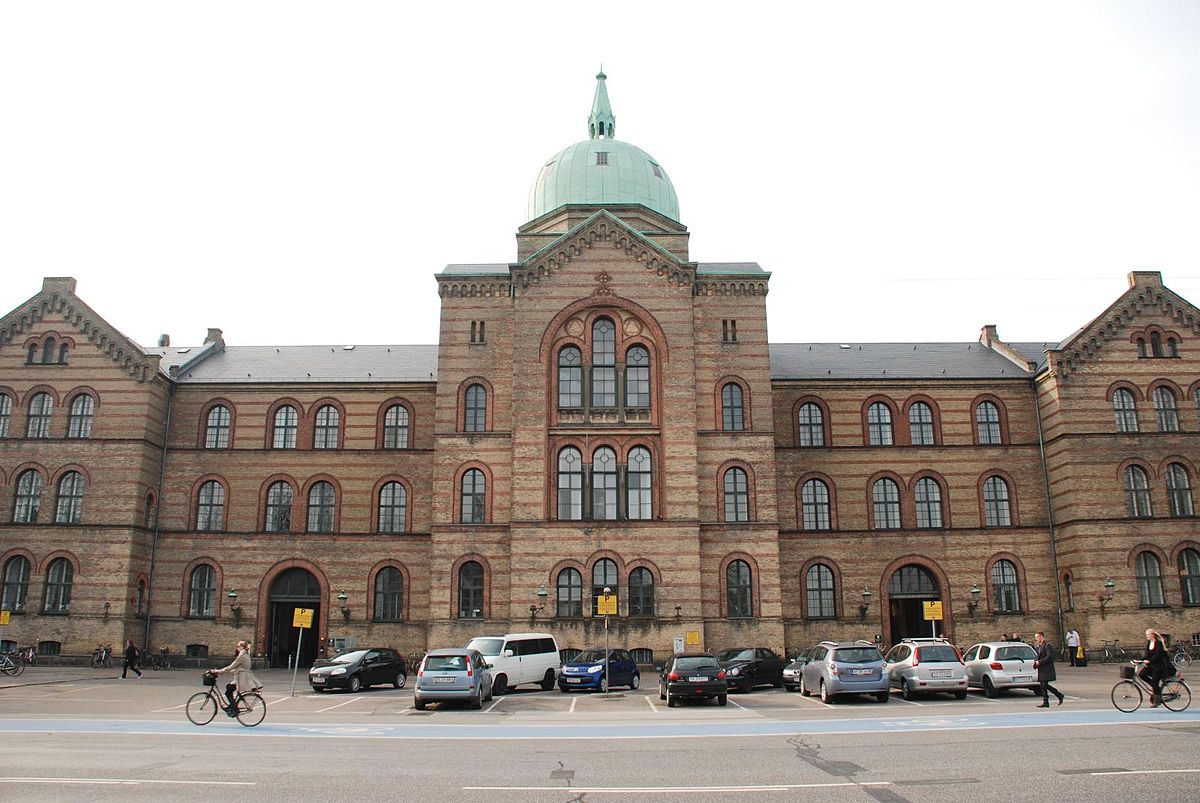 Our final destination is Copenhagen.
Several universities (DTU and KU)
Business clusters in different innovation area’s 
Life science being the most prominent (heart of ‘medicon valley’)
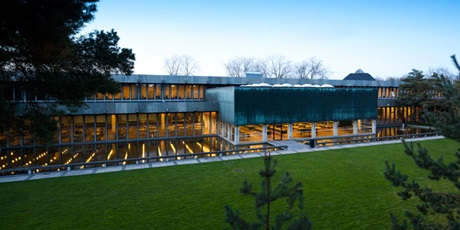 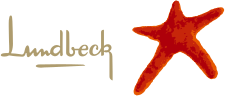 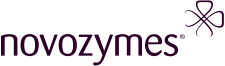 Pharmaceutic
biotechnology
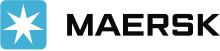 Container logistics
Discovering Incredibly Outstanding Danish Electronics
Copenhagen
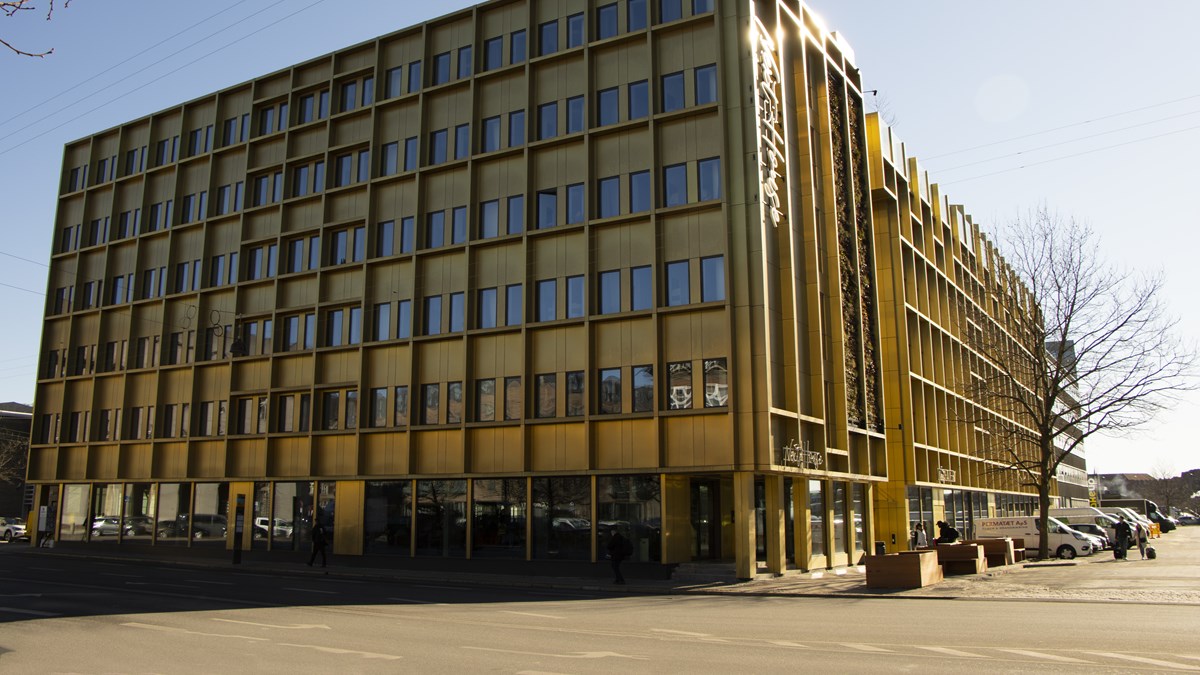 Next House Copenhagen
Discovering Incredibly Outstanding Danish Electronics
Copenhagen
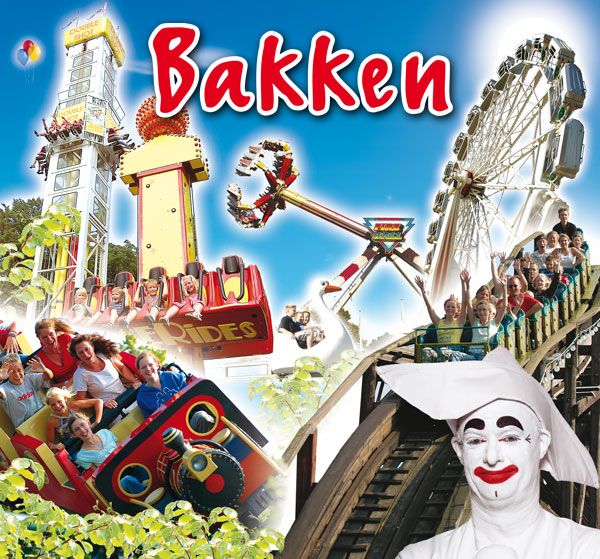 Bakken Beer tour!
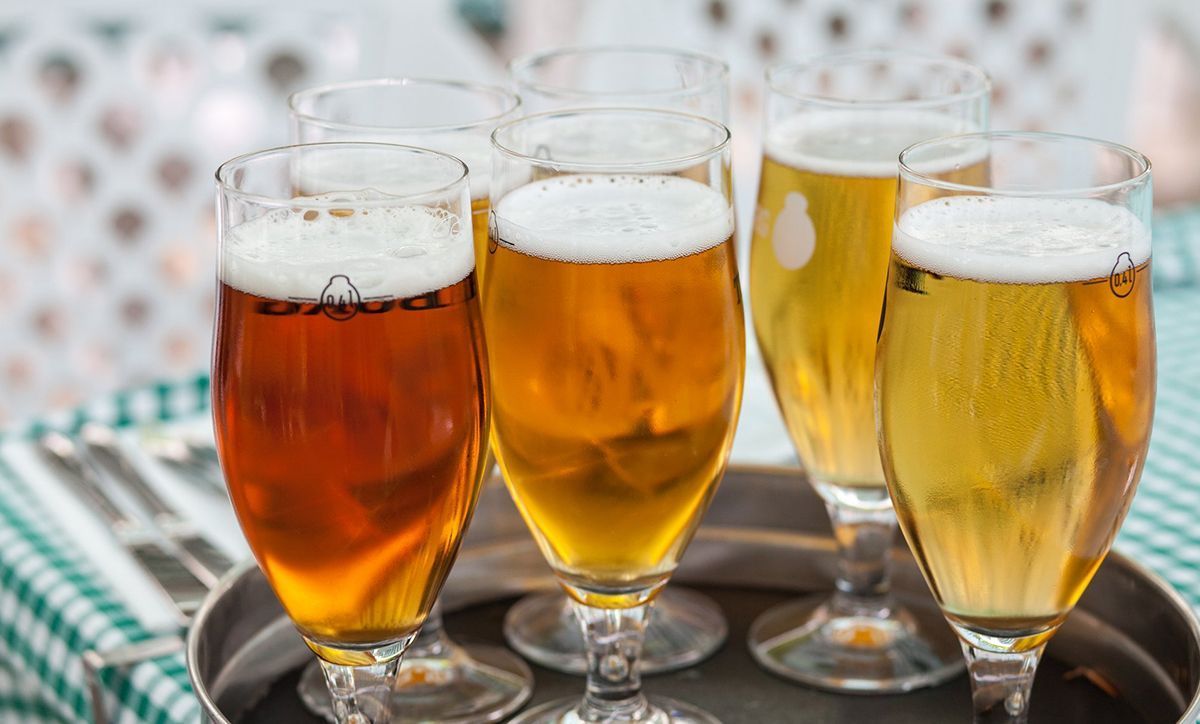 Discovering Incredibly Outstanding Danish Electronics
What do you get?
Travel (Bus, ferry) 
Stay in 3 different hotels including breakfast
Breakfast on the bus on the first morning
Cool company visits
3 fun excursions
University visits
2 times dinner
A very cool DIODE sweater!
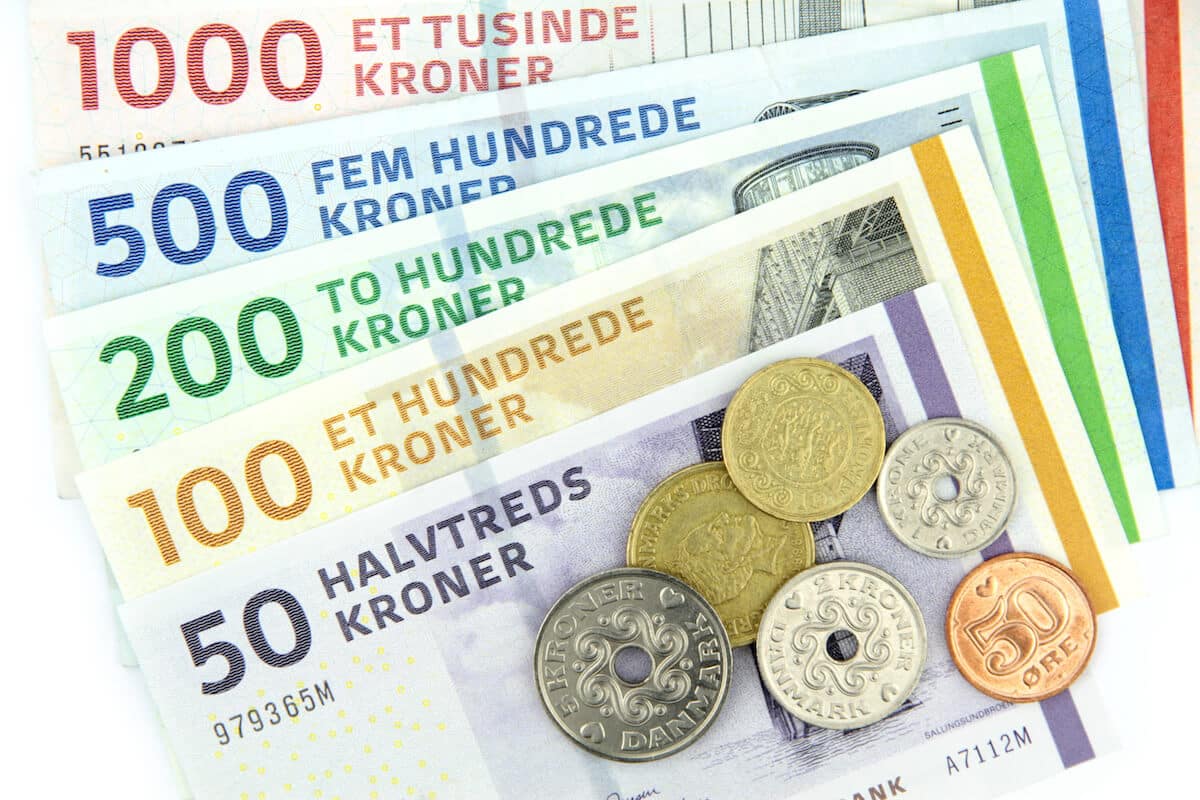 Discovering Incredibly Outstanding Danish Electronics
What does it cost?
Maximum price is 490 euro
Our aim is to reach 450 euro
Dependent on extra sponsoring and funding from UF/e
Payment:
Additional 50 euro deposit
Pay in one or two terms
One term: 
540 euro before April 1st
Two terms
270 euro before April 1st
270 euro before May 1st
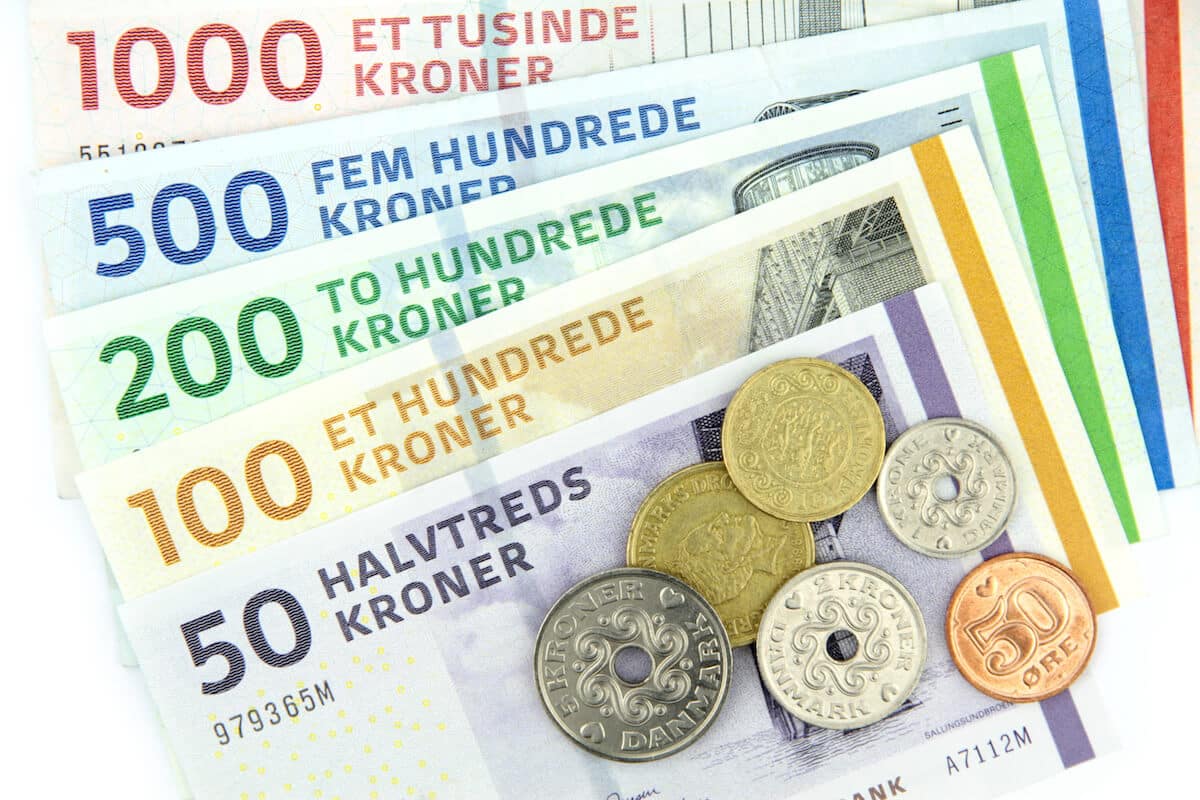 Discovering Incredibly Outstanding Danish Electronics
What next?
Subscribe for the trip!
Subscriptions close March 2nd at midnight
If the number of subscriptions surpass 30 people (including committee), a raffle will be held.
Raffle will be held on March 3rd, 12:45 in Flux 9.181
Afterwards, we’ll send out the participant contracts and your enrolment will be made final.
Around two weeks before the trip, we will have a final information meeting to go over more specifics of the trip
Discovering Incredibly Outstanding Danish Electronics
FAQ
I have the evening before the BuEx off, what can I do until we leave?
You can go to the BorrelXL. Just don’t drink too much, please.
I am an associate member, or not a Thor member, can I still join?
You can still join, but regular members do have priority. In case of a raffle, the list will be filled in order of: members, associate members, EE/AT students, other.
Where can I find these slides?
You can find them on our website, diode.thor.edu
Why no LegoLand?
Because it is very expensive and also way out of the way.
Discovering Incredibly Outstanding Danish Electronics
Questions?
Discovering Incredibly Outstanding Danish Electronics